ENDOGENNE POTENCJAŁY ROZWOJU LOKALNEGO
2 . BADANIA PLANÓW EDUKACYJNYCH I ZAWODOWYCH MŁODZIEŻY
Zbigniew Pluta
3. Celem badania przeprowadzonego przez Związek Miast Polskich w ramach projektu „Budowanie potencjału instytucjonalnego małych i średnich miast w Polsce na rzecz wdrażania skutecznych polityk rozwoju” jest uzupełnienie wiedzy dotyczącej planów zawodowych i edukacyjnych młodzieży oraz ich opinii na temat atrakcyjności danego miasta jako miejsca do życia.
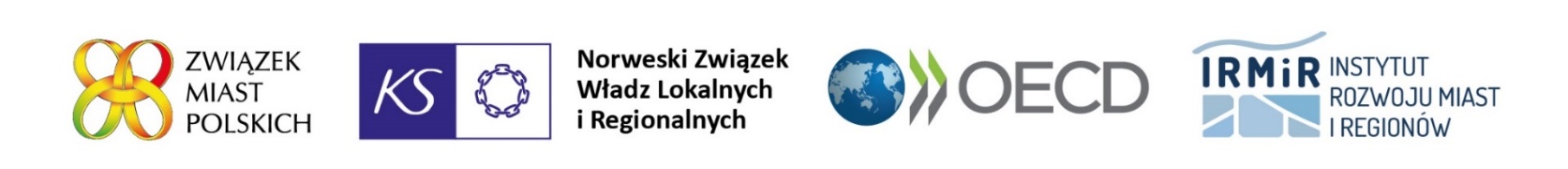 4. Przeprowadzona ankieta zawierała łącznie 23 pytania.
W badaniu wzięło udział ponad 23 tys. respondentów.

Kluczowe zagadnienia badawcze to:
Plany zawodowe i edukacyjne młodzieży, 
Ocena atrakcyjności miasta w których uczniowie kształcą się i funkcjonują,  
Podejmowanie decyzji co do wyboru miejsca do rozpoczęcia i spędzenia swojego dorosłego życia.
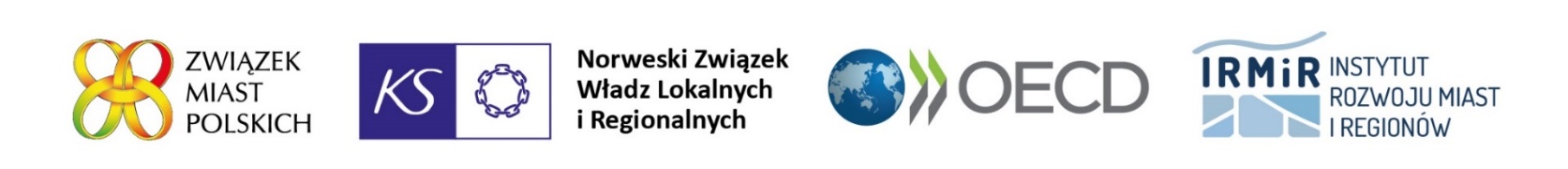 5. Czy Twoje miasto jest dla Ciebie 
dobrym miejscem dla życia i rozwoju?
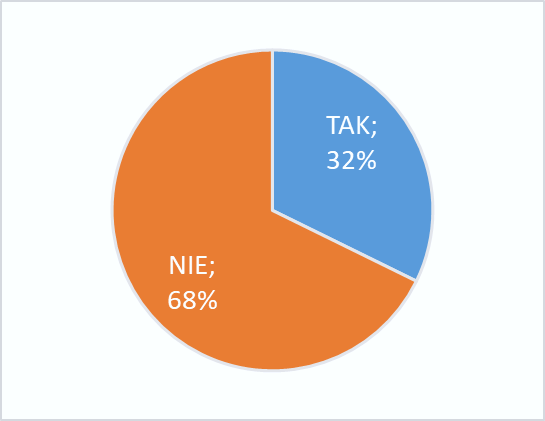 Zdecydowana większość młodych ludzi z miast i obszaru funkcjonalnego uważa, że miasto w którym obecnie żyją i kształcą się, do którego przyjeżdżają po naukę, nie jest dobrym miejscem do życia i rozwoju.
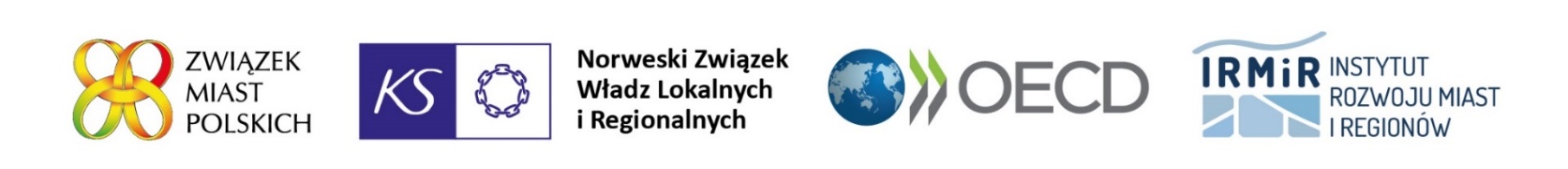 6. Dla kogo moje miasto jest dobrym miejscem do życia?
W ocenie ankietowanych uczniów miasto w którym mieszkają nie jest dobrym miejscem dla młodzieży i studentów lub osób z  wyższym wykształceniem i osób przedsiębiorczych a dobrym jest dobrym miejscem przede wszystkim dla osób starszych oraz dla mieszkających już tu rodzin z dziećmi.
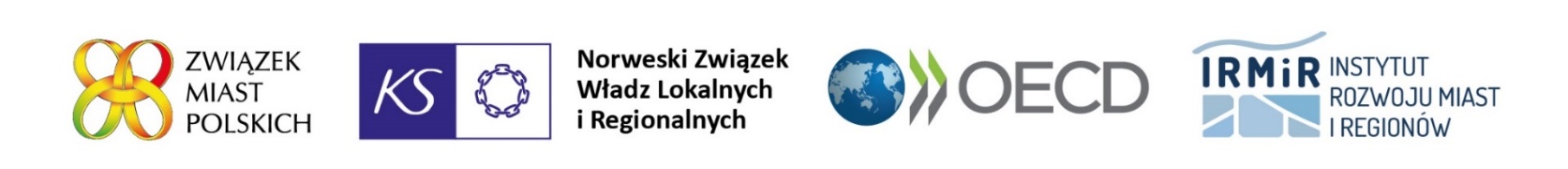 7. Co zachęca Cię do mieszkania w Twoim mieście?
A co do jego opuszczenia?
Głównymi czynnikami skłaniającymi młodzież do pozostania w mieście są osobiste czynniki socjalne: relacje z przyjaciółmi i znajomymi oraz więzi rodzinne. 
Jako czynniki zniechęcające i skłaniające do opuszczenia miasta wymieniane są przede wszystkim czynniki związane z przyszłą pracą i rozwojem osobistym: niskie zarobki na lokalnym rynku, brak możliwości kontynuowania nauki, brak atrakcyjnych ofert pracy, niesprzyjające warunki do otworzenia i prowadzenia działalności gospodarczej.
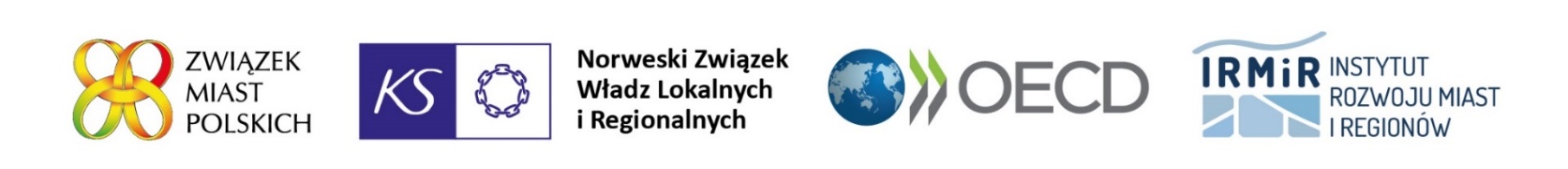 8. Gdzie chciałbyś mieszkać?
Tylko mała grupa młodzieży (9%) chciałaby zostać i mieszkać w swoim mieście. Prawie połowa uczniów chciałaby pozostać w kraju, w swoim lub innym regionie. Wyjazd za granicę preferuje 1/5 badanych.
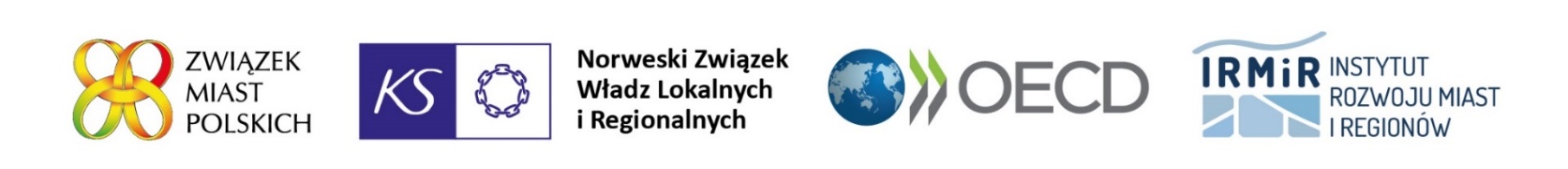 9. Edukacja,
przyszłość zawodowa 
młodzieży
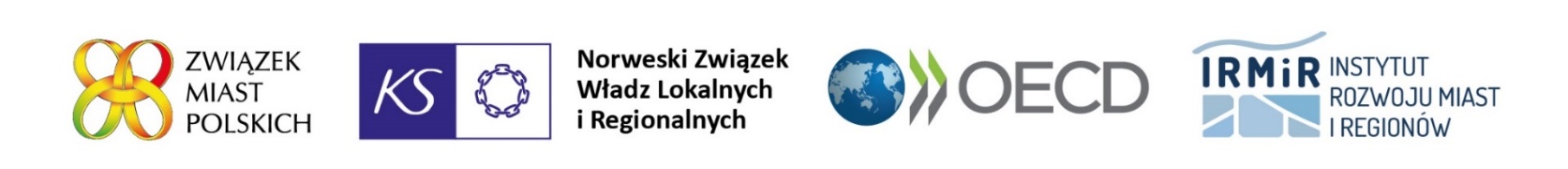 10. Z czyjej/czyich rad(y) najczęściej korzystasz planując dalszą edukację i rozwój zawodowy?
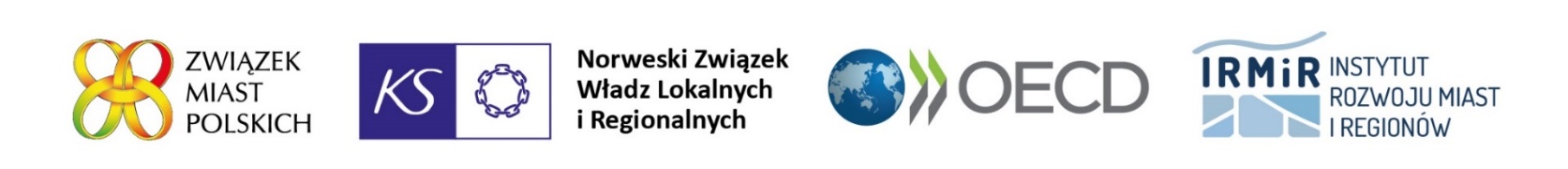 11. Ankietowana młodzież w większości nie zamierza poprzestać na dotychczasowym etapie edukacji. Dalszą nauką zainteresowanych jest w sumie ponad 2/3 uczniów – 1/4 zamierza kontynuować naukę bez podejmowania pracy, a pozostali – kontynuować naukę i pracować. Większość uczniów techników i liceów, wiąże kontynuację nauki ze studiami licencjackimi lub licencjackimi i magisterskimi.
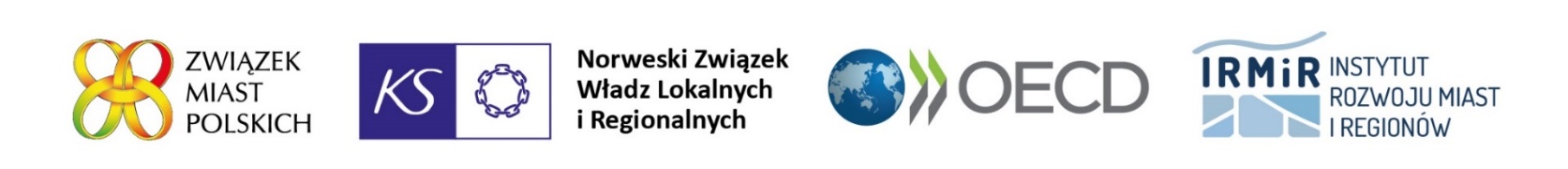 12. W czym potrzebujesz uzupełnić lub pogłębić wiedzę/kompetencje, aby znaleźć wymarzoną pracę?
Dalsza nauka / zdobywanie wiedzy w kontekście znalezienia dobrej pracy wiąże się głównie z nauką języków obcych i zdobywaniem większych umiejętności zawodowych.
Uważają, że potrzebna jest również wiedza w zakresie prowadzenia własnej firmy.
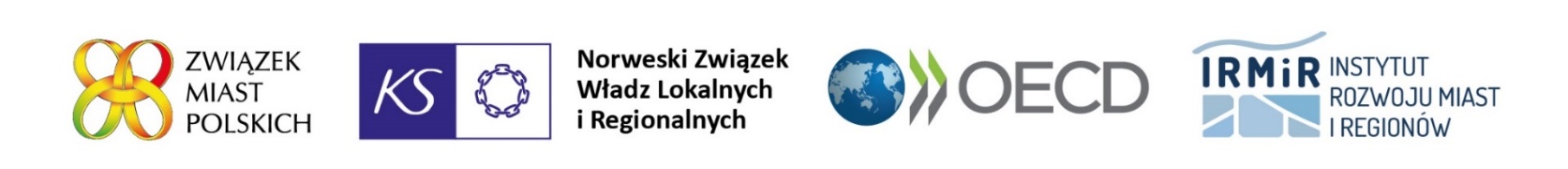 13. Potwierdza to ocena własnej szkoły zarówno pod względem przygotowania do podjęcia pracy w przyszłości jak i pod względem ogólnym: młodzież uważa, że mocnymi stronami ich szkół są praktyki, staże, warsztaty aktywności pokazujące jak wykorzystać wiedzę w praktykę i współpracę z przedsiębiorstwami. Dość nisko ocenione zostało doradztwo zawodowe.
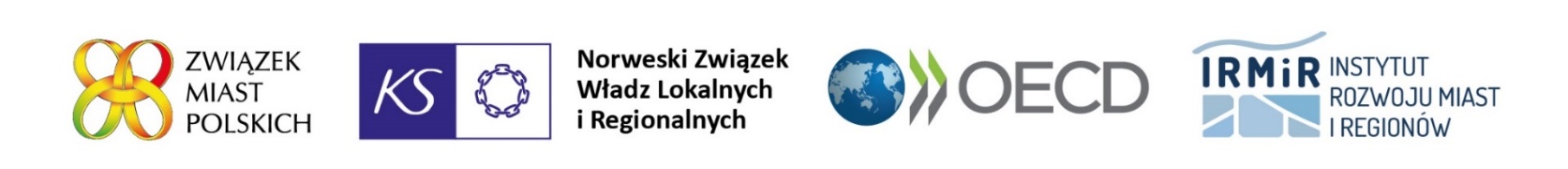 14. Co decyduje, że w Twoim mieście można znaleźć dobrą pracę?
Młodzież nie ma zaufania do standardowych procedur poszukiwania i uzyskiwania zatrudnienia i nie wierzy w obiegowe slogany z tym związane.
Uczniowie uważają, że dobrą pracę można znaleźć głównie dzięki powiązaniom rodzinnym i znajomościom.
Duże znaczenie ma przypadek. 
Znikoma część z nich uważa, że decydująca rolę ma wykształcenie, lub że prowadzi do tego determinacja i czas poświęcony na szukanie pracy.
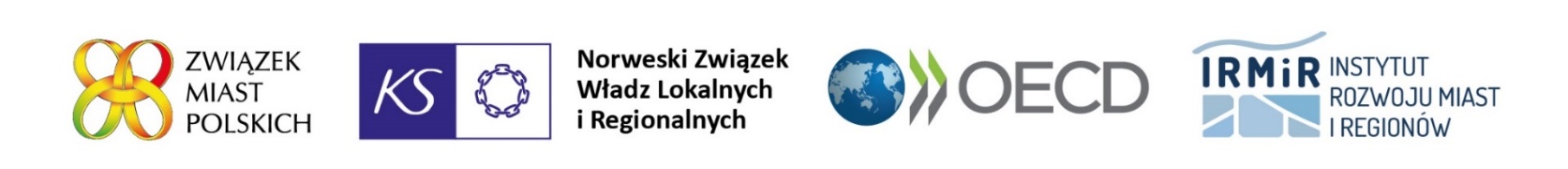 15. Jakiego typu pracę już podjąłeś?
Młodzież generalnie posiada już jakieś doświadczenia związane z pracą. Najczęściej była to praca dorywcza w czasie wolnym od nauki.
Pracę w wolontariacie podjęło  tylko 7% uczniów
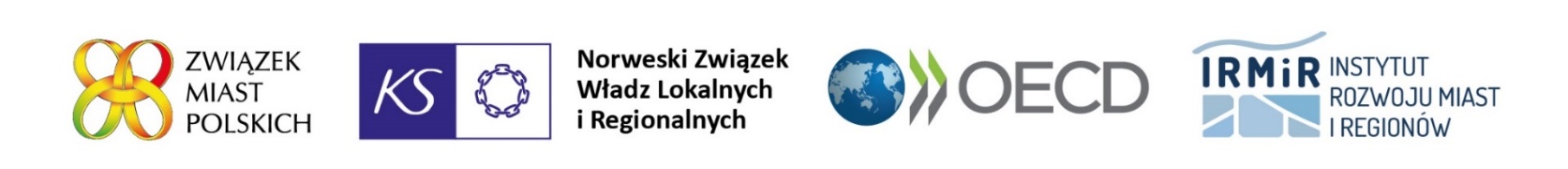 16. Gdzie chciałbyś pracować?
Podobne wskazania jak wybór miejsca do zamieszkania w „dorosłym życiu”, mają decyzje co do wyboru miejsca pracy. Niestety najmniejsza grupa ankietowanych uczniów (7%) chciałoby pracować w swoim mieście, a sporo poza granicami kraju.
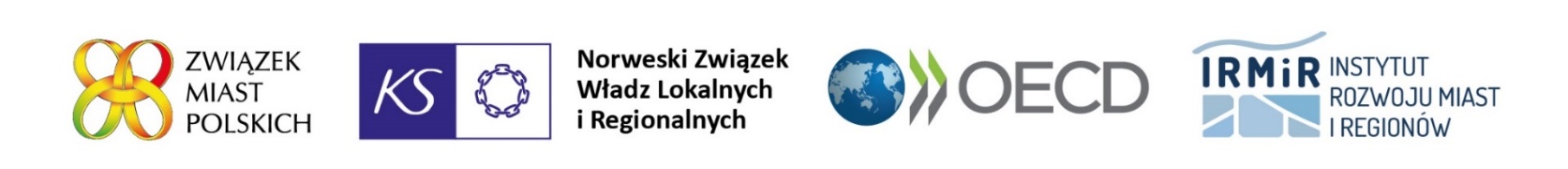 17. Jak oceniasz atrakcyjność poniższych miejsc pracy?
Jeśli chodzi o atrakcyjność miejsc pracy to największe uznanie wśród uczniów znajduje (w skali 1 – 5):
praca w międzynarodowej firmie (3,9),
własna działalność gospodarcza (3,7),
praca w firmie rodzinnej (3,5).
Najmniejsze uznanie ma praca w rolnictwie (2,0) i prowadzenie gospodarstwa domowego (2,1).
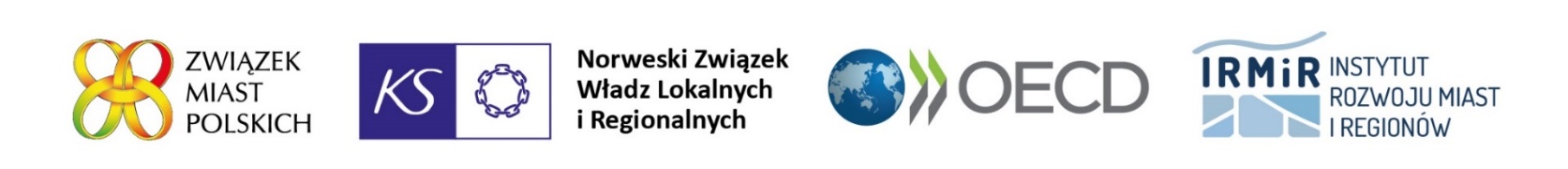 18. Czy rozważasz prowadzenie własnej działalności gospodarczej?
Prowadzenie w przyszłości własnej działalności gospodarczej nie cieszy się dużym zainteresowaniem młodzieży – tylko 1/4 ankietowanych to rozważa. Natomiast prawie połowa jest raczej lub zdecydowanie przeciwna takiej formie działalności zawodowej.
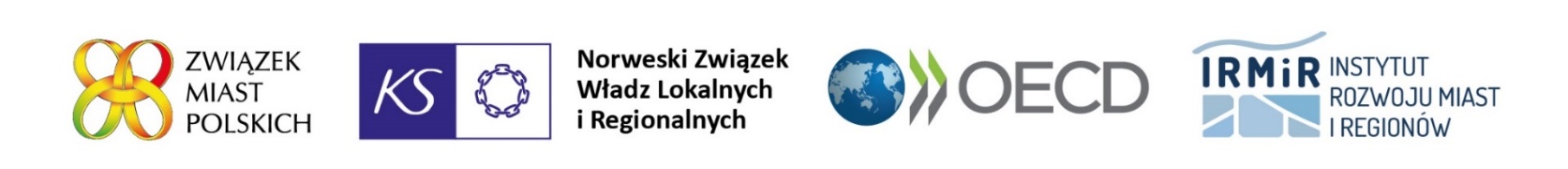 19. Czy Twoja rodzina oczekuje, że podejmiesz pracę w firmie rodzinnej?
Rodzina nie oczekuje, aby młodzież zastąpiła ją w prowadzeniu firmy.
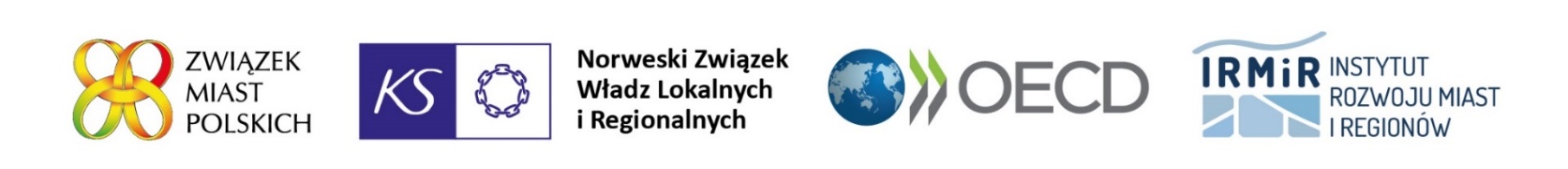 20. Czy zamierzasz przejąć lub pracować w Waszej firmie rodzinnej?
Młodzież woli wybrać własną drogę zawodową – tylko 17% wskazało na chęć pracy w obecnej firmie rodzinnej i aż 47%, że nie!
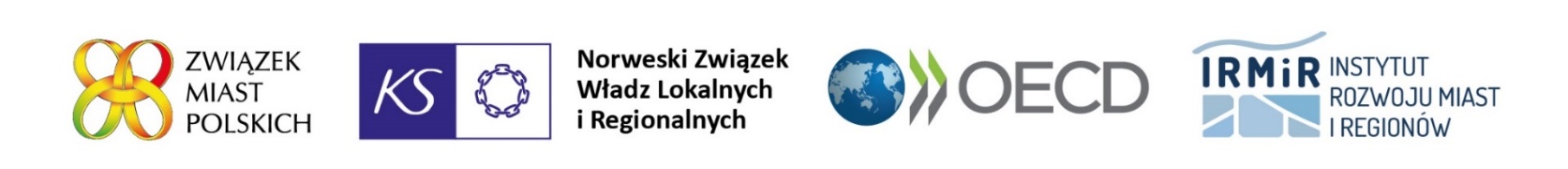 21. Które z poniższych aspektów życia są dla Ciebie najważniejsze?
Dla uczniów najważniejsze aspekty życia to:
rodzina, małżeństwo, dzieci (73%),
dobrobyt, stabilność finansowa i niezależność ekonomiczna (58%),
znajomi i przyjaciele (47%),
spokojne życie, bez kłopotów i konfliktów (44%).
Młodzież zdecydowanie preferuje stabilizację w gronie najbliższych i przyjaciół.
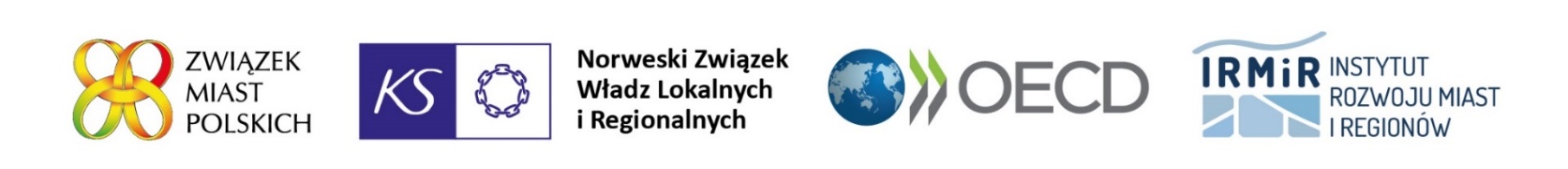 22. W jakim stopniu masz zaufanie do: … ?
Jeśli młodzież miałaby skorzystać z „dobrych rad” to przede wszystkim z porad rodziny (3,5 w skali 1-5).
Przedstawiciele samorządu cieszą się niskim poziomem zaufania.
Wyraźnie widać, iż młodzież ufa osobom, które zna i których działalność na co dzień obserwuje.
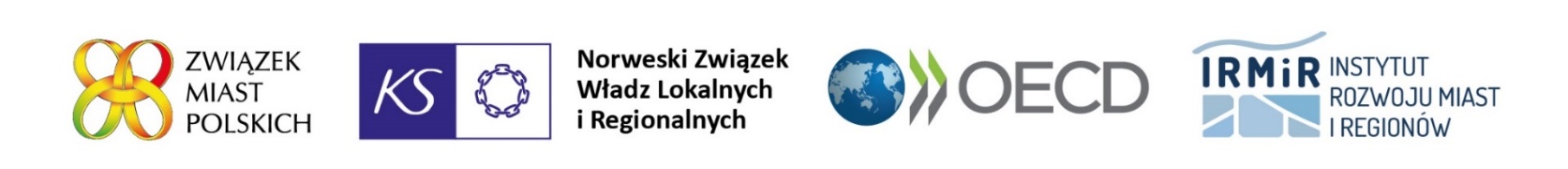 23. PODSUMOWANIE
mieszkanie w rodzinnym mieście - niekoniecznie, generalnie w kraju, ale też za zagranicą; o pozostaniu w mieście decydują głównie względy rodzinne, a nie możliwości dobrej pracy czy założenia własnej firmy;
opinie rodziny są istotne przy kierowaniu się wyborem dalszej edukacji i pracy;
dalsza edukacja to minimum licencjat; 
ważna jest nauka języków obcych – praca za granicą?
plany zawodowe – praca na stanowisku, a własna firma niekoniecznie;
generalnie praca poza własnym miastem – inne miejsca w Polsce lub zagranica; 
priorytety w „dorosłym życiu” – rodzina, dobrobyt, spokój;
postawa konsumpcyjna, raczej egoistyczna?
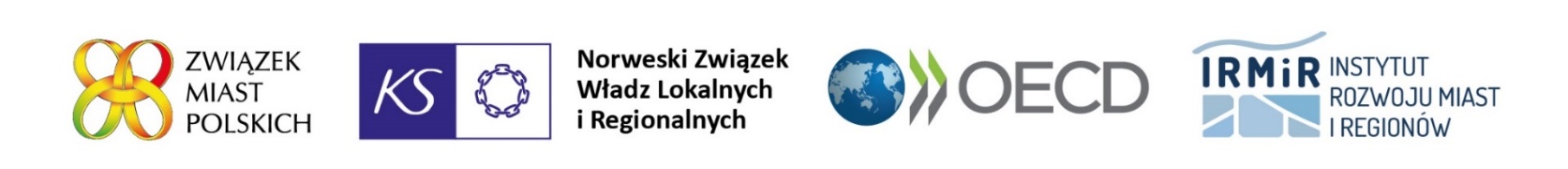 DZIĘKUJĘ ZA UWAGĘ


Zbigniew Pluta

zbigniew.pluta@zmp.poznan.pl